The 2016 TNI Standard– Module 2: Quality Systems– Module 4: Method Validation– Module 5: Microbiology
VOLUME 1
Everything a lab needs to know
Proficiency testing (Module 1)
Personnel requirements (Module 2)
Quality systems (Module 2)
Technical requirements (Modules 3-7)
3: Asbestos
4: Chemistry
5: Microbiology
6: Radiochemistry
7: Toxicity
[Speaker Notes: a short story, not War and Peace

For a laboratory doing chemical testing, all of the requirements are in Modules 1, 2 and 4 of Volume 1, a total of 60 pages of text as compared to the 324 pages of the NELAC standard.]
So why do we need a 2016 standard?
[Speaker Notes: Elephino (pronounced ‘ell if I know).  You should not be spending too much time trying to find the differences. It will drive you crazy and will not be very productive.]
Issues with the 2009 Standard
PT reporting not acceptable to some ABs
Other minor PT issues
All of ISO 17025 not included
Reference Materials
Method Validation
DOC language confusing and inconsistent
Chemistry module needs improving
LOD/LOQ and Calibration
Microbiology and Radiochemistry modules written by chemists
Other minor issues
Summary of Changes to Module 2
Revised several Notes
Revised definition for Limit of Detection
Revised to include all of ISO/IEC 17025 verbatim
Added back language in Section 5.4 on method validation
Clarified that 5.5.1 applies to laboratories
Revised verification of support equipment (5.5.13.1)
Other minor clarifications and revised definitions
Notes
Notes are not enforceable, but provided as guidance
Many Notes were either eliminated or had the “NOTE” removed – this makes them requirements
ISO Notes, also not enforceable, were reviewed to see if they needed to become requirements
[Speaker Notes: The notes given provide clarification of the text, examples and/or guidance. They do not contain requirements and do not form an integral part of this Standard.For example, the management review in Section 4.15 is clarified by TNI as occurring annually; the method development notes found in Section 5.4.4 are requirements per TNI]
Notes Changed to Requirements
4.7.1: Where staffing is limited, the quality manager and technical manager may be the same person.
5.5: clarified that sections 5.5.1 through 5.5.12 (calibration) apply to environmental labs
5.8.7.3: The placement of the laboratory ID number on the sample container is not considered a permanent record.
Clarification of a Note
4.15 Management Reviews (ISO/IEC 17025:2005, Clause 4.15)
4.15.1 In accordance with a predetermined schedule and procedure, the laboratory's top management shall periodically conduct a review of the laboratory's management system … NOTE 1:	A typical period for conducting a management review is once every 12 months.
4.15.3 Management review shall be completed on an annual basis.
[Speaker Notes: The notes given provide clarification of the text, examples and/or guidance. They do not contain requirements and do not form an integral part of this Standard.For example, the management review in Section 4.15 is clarified by TNI as occurring annually; the method development notes found in Section 5.4.4 are requirements per TNI]
Definitions
Analyte (revised)
Parameter (deleted)
Physical parameter (added)
Data Integrity (added)
Demonstration of Capability (revised)
In-Depth Data Monitoring (Added)
Limit of Detection (revised)
Lot (added)
Reference Method (revised)
Parameter and Analyte
Parameter: a measurable quantity, e.g. temperature, that determines the result of a scientific experiment and can be altered to vary the result.
Physical Parameter:  a measurement of a physical characteristic or property of a sample as distinguished from the concentrations of chemical or biological components
Analyte: A substance, organism, physical parameter, property, or chemical constituent(s) for which an environmental sample is being analyzed.
[Speaker Notes: In-depth data monitoring was defined as it related to Data Integrity]
Data Integrity
Data Integrity: The condition that exists when data are sound, correct, and complete and accurately reflect activities and requirements.
In-depth Data Monitoring:  When used in the context of data integrity activities, a review and evaluation of documentation related to all aspects of the data generation process that includes items such as preparation, equipment, software, calculations and quality controls.  Such monitoring shall determine if the laboratory uses appropriate data handling, data use and data reduction activities to support the laboratory’s data integrity policies and procedures.
[Speaker Notes: In-depth data monitoring was defined as it related to Data Integrity]
Data Integrity Clarification
4.2.8.1 The laboratory shall establish and maintain a documented data integrity system. There are four (4) required elements within a data integrity system. These are 1) data integrity training, 2) signed data integrity documentation for all laboratory employees, 3) periodic in-depth data monitoring, and 4) data integrity procedure documentation.
[Speaker Notes: In-depth data monitoring was defined as it related to Data Integrity. Previously, these requirements included ‘monitoring of data integrity’.  Data integrity isn’t a ‘thing’ that can be monitored.  Rather, you need to do these things to relate to data integrity as a whole.]
Demonstration of Capability
Demonstration of Capability: A procedure to establish the ability of the analyst to generate analytical results of perform analyses with acceptable accuracy and precision.
Limit of Detection
2016: The minimum result which can be reliably discriminated from a blank with a predetermined confidence level. 
= Currie’s LC = EPA MDL (2017)
2009: A laboratory's estimate of the minimum amount of an analyte in a given matrix that an analytical process can reliably detect in their facility
= Currie’s LD
Lot
A definite amount of material produced during a single manufacturing cycle, and intended to have uniform character and quality.
Important for second source verification in Module 4
Reference Method
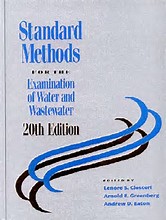 A published method issued by an organization generally recognized as competent to do so. 
When ISO 17025 refers to a “standard method”, that term is equivalent to reference method.
Definition important for Modules 3-7, especially Module 4, Chemical Testing
Move of ISO Language
5.4.4 Non Standard Methods 
5.4.4.1 and 5.4.4.2 (TNI additional requirements – added for clarity)
5.4.5 Validation of Methods
5.4.5.4 (TNI additional requirements – added for clarity)
These sections only apply to laboratories that develop or modify methods.
[Speaker Notes: The ISO Text should have been included from the start.  This was a mistake that was corrected in this version of the Standard.  As mentioned earlier, the notes included for method validation in the ISO Text are explicitly called for inclusion by TNI.]
5.4.4 Non-standard Methods
Subject to agreement with client
  Requires clear client specification
  Requires validation before use
5.4.4.1 Notes a-k shall be considered, e.g.:
Scope
Procedure
Acceptance criteria
5.4.4.2 SOP required for methods
5.4.5.1 Validation
Validation is the confirmation by examination and the provision of objective evidence that the particular requirements for a specific intended use are fulfilled.
5.4.5.2 Validation of Methods
Laboratory shall validate:
non-standard methods
laboratory developed methods
standard methods used outside scope
modifications of standard methods
Validation as extensive as necessary
New validation required if changes made
Results assessed against intended use
Validation Techniques
Note: should be one of, or a combination of:
calibration using reference standards or reference materials; 
comparison of results achieved with other methods;
interlaboratory comparisons;
systematic assessment of the factors influencing the result;
assessment of the uncertainty of the results based on scientific understanding of the theoretical principles of the method and practical experience.
5.4.5.3 Assessment of Validation Data
The range and accuracy of the values obtainable from validated methods, as assessed for the intended use, shall be relevant to the customers' needs.
5.4.5.4 Extent of Validation (TNI)
Refer to Module 3-7
Validation of reference methods
Focus is on laboratory capability
Lab IDOC appropriate effort
Validation of non-standard methods
Focus is on technical validity of method
Validation should be more extensive
Sample Identification
5.8.5 a) The laboratory shall have a documented system for uniquely identifying the samples to be tested, to ensure that there can be no confusion regarding the identity of such samples at any time. This system shall include identification for all samples, sub-samples, preservations, sample containers, tests, and subsequent extracts and/or digestates.
NELAC 2003: The laboratory shall assign a unique identification (ID) code to each sample container received in the laboratory. The use of container shape, size or other physical characteristic, such as amber glass, or purple top, is not an acceptable means of identifying the sample.
[Speaker Notes: We failed on this one – this doesn’t clarify whether individual sample containers must be uniquely identified.]
5.5.13.1 Support Equipment
Section completely reorganized
Clarifies specifications for acceptability
Incubators added to list of support equipment for daily checks
Clarifies volumetric checks only applies to devices used for quantitative analysis
Expanded clarity on thermometers and volumetric devices
5.5.13.1 (a) Acceptable Verification
2009: The results of such calibration or verification shall be within the specifications required of the application for which this equipment is used …
2016: The results of any calibration or verification shall be within the specifications required of the application for which this equipment is used.  The laboratory shall define the specifications for acceptability if none exist in method or regulation.  If any equipment fails to meet the specifications for acceptability…
Criteria for Support Equipment
Source: DOD Quality System Manual
5.5.13.1 (d) Thermometer Verification
Temperature measuring devices shall be calibrated or verified at least annually. Calibration or verification shall be performed using a recognized National Metrology Institute traceable reference, such as NIST, when available, bracketing the range of use.
5.5.13.1 (d) Clarification
If the temperature measuring device is used over a range of 10°C or less, then a single point verification within the range of use is acceptable;
ii)	If the temperature measuring device is used over a range of greater than 10°C, then the verification must bracket the range of use.
[Speaker Notes: As this language was being developed, someone asked ‘Why 10°C’?  That would cover the allowed range for sample storage, drying ovens, incubators – pretty much anything where a range of acceptability is described.
This is the failsafe so that you can’t take a single thermometer, use it in a refrigerator (around 0°C) AND a drying oven (around 100°C), and just check it at 50°.  It also means that if you have a thermometer for Flashpoint that is used to report data over the range of 30°C to 110°C, you need to ANNUALLY verify that thermometer at 30 and 110.]
5.5.13.1 (e) Volumetric Devices
i. glass microliter syringes and Class A glassware are exempt from any verification requirements beyond what is stated in Section 4.6.2;
ii. disposable or single-use volumetric equipment shall be verified once per lot, prior to or in conjunction with its first use;
5.5.13.1 (e) Volumetric Devices
iii. mechanical devices shall be verified prior to first use and on a quarterly basis. mechanical devices used at more than one volume shall be verified at volumes bracketing the range of use, and at the mid-point of the volumes used by the device;
iv. all other volumetric support equipment shall be checked for accuracy prior to or in conjunction with its first use.
Technical Module Structure
1.1 Introduction 
1.2 Scope
1.3 Terms and Definitions
1.4 Method Selection
1.5 Method Validation
	Validation of Methods, Limit of Detection and Quantitation, Evaluation of Precision and Bias, and Evaluation of Selectivity
1.6 Demonstration of Capability (DOC)
	General, Initial DOC, and Ongoing DOC
1.7 Technical Requirements
	Calibration, Quality Control, Data Acceptance / Rejection Criteria, Sample Handling
Global Changes to Modules 3-7
1.4 Method Selection – deleted majority of text and referred to Module 2
1.5 Method Validation – deleted majority of text and referred to Module 2
1.6.1 Added clarifying language to indicate that DOCs are related to individual competency.
1.6.3.1 Revised for clarity – on-going DOC are meant to be continuous rather than singular events.
V1M4: 1.4 METHOD SELECTION
When adding a new analyte to a reference method, the inclusion of the analyte in the method shall meet all required calibration requirements and the QC requirements of the method to which the analyte is being added. If no QC exists in the method, the laboratory shall adhere to the requirements outlined in a reference method of the same technology (when available).
i.e., Reference Methods do not need to be “validated” for new analytes
[Speaker Notes: Section 1.4 in modules 3 through 6 is ISO 17025 section 5.4.4, except where ISO uses Standard Method, the TNI standard has changed this to Reference Method and provided a definition.  This change is to prevent confusion with Standard Methods. ISO 17025 does not define Standard Method/]
Adding Analytes
Chemical methods frequently add new analytes to existing methods
Especially metals and organics
Hypothesis: Adding a new analyte to an existing validated method (i.e., a Reference Method) should not require the method to be validated
Rather, the validation effort should be focused on the performance of the new analyte in the existing method.
QC REQUIREMENTS
624
8260
ICAL RSD: 35%
CCAL:
MIN RF:
BFB Recovery:
ICAL RSD: 30%
CCAL: 20%
MIN RF: 0.1
BFB Recovery: 86-118
[Speaker Notes: So, in this example, Method 624 requires a 35% RSD for the initial calibration, so that criterion must be used.  Since acetone is not a 624 analyte, there are no QC limits for the continuing calibration check. So, the requirement in the “similar” method, 8260 would be used. 8260 also has requirements for a minimum response factor and surrogate recovery that are not in 624.]
1.5 Method Validation
1.5.1	All methods shall be validated.
1.5.2 	LOD/LOQ (all methods)
1.5.3  	Precision and Accuracy
Reference methods
Non-reference methods
1.5.4  	Use appropriate Selectivity checks
e.g., tuning, second column, inter-element correction
1.5.3 PRECISION AND BIAS
Reference Method
Non-Reference Method
Initial DOC, or
Alternate procedure
Evaluate precision and bias across the analytical range
e.g., Triplicates analyzed at multiple concentrations
e.g., EPA Tier 1, 2, or 3 ATP procedure
[Speaker Notes: This section, which allows for an easier validation procedure for reference methods, is the reason for the language in Section 1.4.  In many ways, this is very reasonable, as whatever organization originally validated the method used a thorough process. The lab just needs to check performance for a new analyte on a validated method.  Make sense?
Since the precision and bias requirement is the same 4 replicate option provided for an initial DOC, they can be the same four samples.]
2016 Standard - Module 5: Microbiology
39
2009 is a good standard so why a new one?
Still a bit over carry over from the 2003
2016 – Experts are the writers
Microbiologists speaking the same language.  
Tried to anticipate some challenges
All prior SIRs were considered in this revision.
40
One Pretty Big Change
“The laboratory shall…..”
41
Section 1.2 Scope
The essential quality control procedures applicable to microbiological analysis are included in this module. Additional quality control or program requirements that are either specified by method, regulation or project shall be met by laboratories.
Added clarity
Reinforce the concept minimum requirements
Default to the use of the data
42
1.3.1 Definitions
Source Water:  When sampled for drinking water compliance, untreated water from streams, rivers, lakes, or underground aquifers which is used to supply private and public drinking water supplies. 
Source of confusion in 2009 standard
1.5 Method Validation
a.  For methods other than reference methods, validation must comply with Volume 1, Module 2. This validation must include the minimum requirements outlined in Sections 1.5.1, 1.5.2, and 1.5.3 of this module.
b.	 For both reference and non-standard methods, laboratories shall participate in proficiency testing programs where available.  
1.5.2   Precision – Perform at least ten (10) replicate analyses with both the proposed and reference method, using a sample containing the target microorganisms of choice. The results shall show that the precision of the proposed method is statistically equivalent or better than that of the reference method.”
44
[Speaker Notes: AS has been pointed out in other presentations, this refers to methods that are not already promulgated.]
1.6.2.2(e) DOC
Compare the information from c) above to the corresponding acceptance criteria for precision and accuracy in the method (if applicable) or in laboratory-generated acceptance criteria such as relative standard deviation (if there are not established mandatory criteria). If all parameters meet the acceptance criteria, the analysis of actual samples may begin. If any one of the parameters does not…
45
1.6.3.2 On-Going DOC
c. Acceptable results for blind proficiency test sample or sample set, as required by program,  for target organisms in each field of accreditation.

f. If a) through e) are not technically feasible, then analysis of real-world samples with results within a predefined acceptance criteria (as defined by the laboratory or method) shall be performed.
46
1.7.3 Quality Control
Section reorganized to specify the “before” requirements and the “during” requirements. 
1.7.3.5  of the 2009 TNI standard (media checks, reagent water checks, supply checks) and sterility checks have been combined into section 1.7.3.1 to represent the “before” 
Method blanks are done “during” – now a completely separate section, 1.7.3.2
47
[Speaker Notes: If you chose to combine them, address how you propose to do that and put it into your Quality Manual.]
1.7.3.1 Quality and Sterility of Standards, Reagents, Materials and Media
A. Sterility Checks
B. Media
C. Shelf Life
D. Reagent Water
E. Dilution Water
F. Documentation
48
[Speaker Notes: The basic outline of the new section.  This whole section was rearranged to make things more clear.  The general content is the same with some clarification.]
1.7.3.1 Reagent and Dilution Water
1.7.3.1.d.vi 
Purchased reagent water that has been opened for longer than the testing intervals specified in items i) through iv), or in the accredited method shall either be re-tested or discarded.
1.7.3.1.e (NEW!)
Dilution Water, however used, includes buffer water and/or peptone water. The quality of the dilution water shall be monitored for sterility, pH and volume once per lot or batch whether purchased or lab prepared.
49
[Speaker Notes: This was always required for MF.  Now this requirement also includes, MPN/MTF, Qualitray, Simplate, HPC or any other method where you would report a number.]
1.7.3.3 Test Variability/ Reproducibility
For methods that specify counts (i.e. cfu/100mL or MPN/100mL) such as membrane filter, plated media or other methods which specify a quantitative result, duplicate counts shall be performed monthly on one (1) positive sample, for each month that the test is performed.
50
[Speaker Notes: This section was reviewed based on an SIR.  The committee determined that when numbers were being reported, there needed to be consistency among the analysts not only in identifying a colony but recognizing a positive tube and a fluorescing well.]
1.7.3.5 Selectivity
a.	All growth and recovery media shall be checked to assure that the target organism(s) respond in an acceptable and predictable manner once per lot or batch.

b.	To ensure that analysis results are accurate, target organism identity shall be verified as specified in the method (e.g., by use of the completed test, or by use of secondary verification tests such as a catalase test, or by the use of a selective medium such as brilliant green (BG) or E. coli (EC or EC + MUG broth).
51
1.7.3.5.d.ii.2 Positive Controls
Each pre-prepared, ready-to-use lot of medium (including chromo/fluorogenic reagent) and each batch of medium prepared in the laboratory shall be tested with at least one or more known pure positive culture controls (i.e. target organism) as appropriate to the method (i.e. quantitative results for quantitative method). This shall be done prior to first use of the medium.
52
1.7.3.7.b.i Temperature
The laboratory shall use temperature measuring devices such as liquid-in-glass thermometers, thermocouples, or platinum resistance thermometers to assess and document equipment temperatures.  The temperature measuring devices shall be  appropriate quality to meet specification(s) in the method.
The graduation and range of the temperature measuring devices shall be appropriate for the required accuracy of the measurement. Temperature measuring devices shall be verified to national or international standards for temperature. Verification shall be performed at least annually (see TNI Volume 1, Module 2, Section 5.5.13.1). This verification may be accomplished by a single point provided that it represents the method mandated temperature and use conditions.
53
1.7.3.7.b.ii Sterilization Equipment
Ovens and autoclaves in the same section.
54
1.7.3.6.b Volumetric Equipment
iii clarifying language added:  The laboratory shall verify equipment used for measuring volume as follows: 
Verification of volume shall be considered acceptable if the accuracy is within 2.5% of expected volume. This verification can be volumetric as compared to Class A or gravimetric.
55
[Speaker Notes: All pieces measuring volume not just pipettes.  
Acceptance criteria for the volumetric check.  
Only a baseline.  Program requirements supersede.]
1.7.3.7.vi Incubators and Water Baths
The laboratory shall establish the uniformity of temperature distribution and equilibrium conditions in incubators and water baths prior to first use after installation or service. The equilibrium check shall include time required after test sample addition to re-establish equilibrium conditions under full capacity load appropriate for the intended use.
56
1.7.3.7.b.v Cont
During periods when samples are under test, the laboratory shall have a system in place to monitor and document the temperature of incubators and water baths twice daily, at least four hours apart. “Under test” is defined as the time period that the sample is in the incubation phase of the method. Data loggers, continuous temperature monitoring devices, or other temperature monitoring equipment can be used as long as they can be calibrated in accordance with TNI V1 M2 Section 5.5.13.1 for Support Equipment. Records shall be maintained in accordance with V1M2 4.13 Records Maintenance
NOTE:  There is no intent to take the temperature of incubation units during periods when there are no samples under test.
57
[Speaker Notes: Holidays and weekends.   If the samples come out of the incubator in the am on a weekend there is no need to have an analyst stay for 4 hours just to read it again once it is empty.   We suggest to continue taking readings, even on empty incubators,  so as to not be out of your normal routine.  Things tend to get missed when routines change.  
SIR regarding frequency of temp readings 
Flexibility for staffing issues and periods of non-use 
Clarification on equilibrium condition testing]
1.7.3.7.b.vi Inhibitory Residue Testing
Labware that is washed and reused shall be tested for possible presence of residues that may inhibit or promote growth of microorganisms by performing the Inhibitory Residue Test initially and each time the lab changes the detergent formulation or washing procedures.
58
[Speaker Notes: Reduced frequency of Inhibitory Residue Testing
In line with EPA cert manual]
1..7.5 Sample Handling
Receipt of samples must comply with V1 M2 Sections 5.8.6 and 5.8.7, as well as 1.7.5.1: 
Samples that require thermal preservation shall be considered acceptable if the arrival temperature of a representative sample container meets the method or mandated temperature requirement. Samples that are delivered to the laboratory on the same day they are collected may not meet the requirements of this section or the method or the regulatory requirement. In these cases, the samples may be considered acceptable if the samples are received on ice with evidence that the cooling process has begun.
The intent is for the samples to be immediately preserved and analyzed as soon as possible.
59
1.7.5 Cl2 Check
Microbiological samples from known chlorinated sources (such as wastewater effluent), unknown sources where disinfectant (e.g. chlorine)  usage is suspected (such a new client or a new source) and all potable water supplies (including source water) shall be checked for absence of disinfectant residual in the laboratory unless all of the following conditions are met:
60
[Speaker Notes: The requirement in the QS module is that all samples are checked for preservative.  This section is written and intended as an exemption as we all know hen have a counter full of 100 + bacti samples  needing to be setup an put into the incubator there is not always time to check that many.  But even more important , we are talking micro and contamination is always a concern.   So this was written all the way back in the 2003 standard and tweaked  and revised over the years to its current form.  This standard also addresses other disinfectants.   Sodium Thio is the neutralizing agent for Bromine.  UV and Ozone will not leave a long term residual in a distribution system so therefore there would be no residual to check or record.]
1.7.5 Cl2 Check
a.	The laboratory can show that the received sample containers are from their laboratory or have been appropriately tested and documented;
b.	Sufficient sodium thiosulfate was in each container before sample collection to neutralize at minimum 5 mg/l of chlorine for drinking water and 15 mg/l of chlorine for wastewater samples;
c.	One container from each batch of laboratory prepared containers or lot of purchased ready-to-use containers is checked to ensure efficacy of the sodium thiosulfate to 5 mg/l chlorine or 15 mg/l chlorine as appropriate and the check is documented;
d.	Disinfectant residual is checked in the field and actual concentration is documented with sample submission.
[Speaker Notes: Exemption 
Not a requirement
Every sample must be checked if all 4 conditions are not met]
Implementation of 2016 TNI Standard
2-3 year process
Extensive training will be provided to labs and lab assessors
New checklists and guidance will be developed
Quality Manual template will likely be revised
Contact TNI
Jerry Parr, Executive Director
www.nelac-institute.org
jerry.parr@nelac-institute.org
817-598-1624
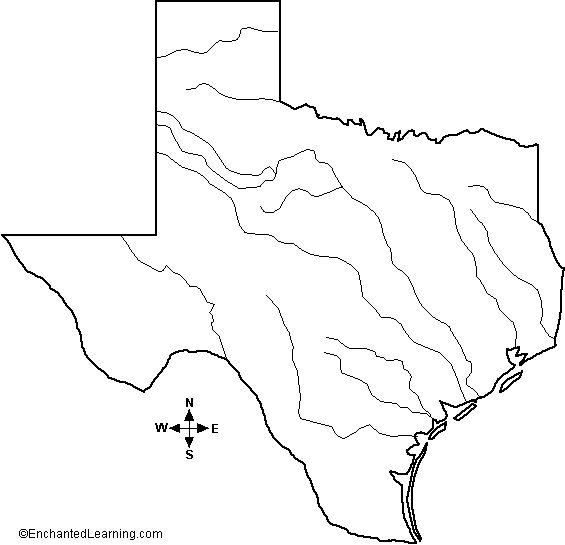